Galactic Dynamics
UTSA PHY 7903 Spring 2024
UNIT 3 – Mechanics of Galaxy Formation
Profs. Richard Anantua and Karl Gebhardt
Review: Classical Mechanics –Virial Theorem
The Virial Theorem states



For 1D and 3D



.
~Virial
When is a potential energy function V proportional to the virial?
Classical Mechanics
M1
M2
r1-r2
Classical Mechanics – Newtownian Gravity
Newton’s Law of Universal Gravitation

Gravitational Potential Energy

Kinetic Energy

Taking M2 = m to be a unit mass, the gravitational potential (P.E. per unit mass) and field (force per unit mass) due to M1 = M are:
M1
M2
r1-r2
Gravitational Potential
Gravitational Field
Classical Mechanics – Newtonian Gravity
Potentially useful constants: ME=5.98x1024kg, MS=1.99x1030kg, rES=1.50x1011m, RE=6.37x106m, RS=6.96x108m, G=6.67x10-11Nm2/kg2
EXERCISE: What is the gravitational potential energy binding the Earth to the Sun? 


EXERCISE: What is the kinetic energy of Earth orbiting the Sun?
Gauss’ Law for Gravitation
Gauss’ Law (Integral Form)
Putting It All Together
Poisson Equation
Binney & Tremaine Ch 2.2 Potentials of Spherical Systems: Newton’s Shell Theorems
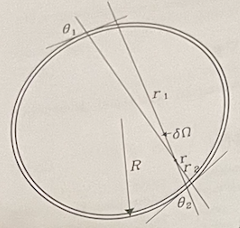 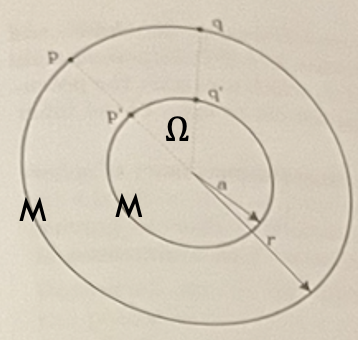 A spherical shell (mass M) gravitates as any smaller concentric shell (or point) w./mass M
[Speaker Notes: Potential at p due to q’
Potential at p’ due to q]
Ch 2 Binney & Tremaine – Spherical Potentials
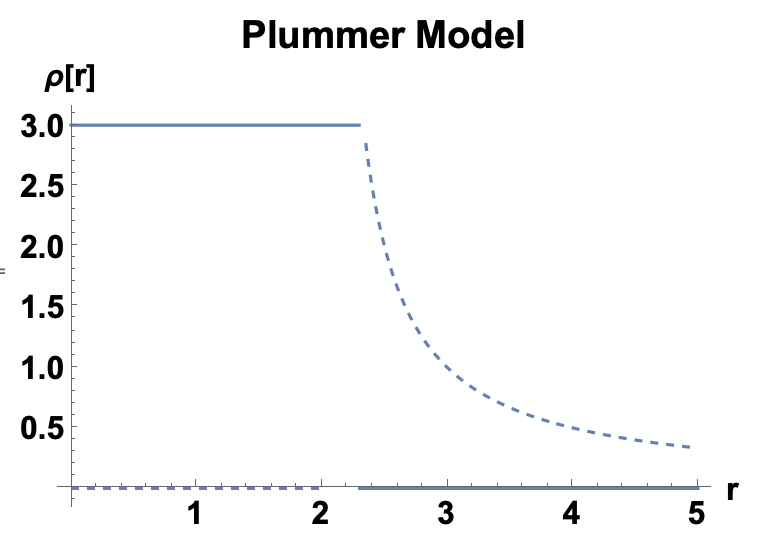 Classical Mechanics – Euler-Lagrange Equations
Consider the integral functional
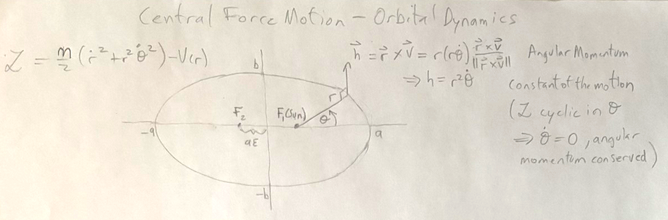 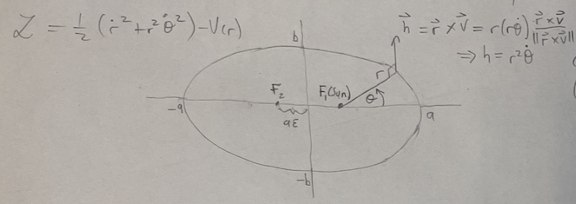 Central Force Motion
Gravitational Central Force Motion– Solving the Radial Equation
Conic section w. Origin at one focus
Binney & Tremaine Ch 1.2: Continuum Approximation and Coulomb Logarithm
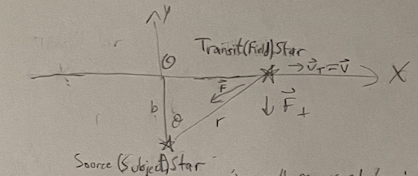 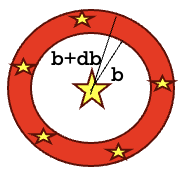 Binney & Tremaine Ch 1.2. Collisional Systems – Relaxation and Crossing Times
Kinetic Theory: Relaxation Processes (Binney & Tremaine Ch. 7.1)
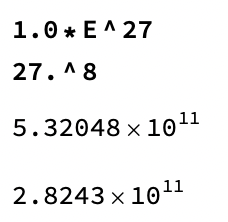 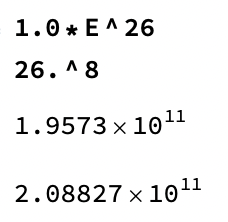 Kinetic Theory: Relaxation Processes (Binney & Tremaine Ch. 7.1)
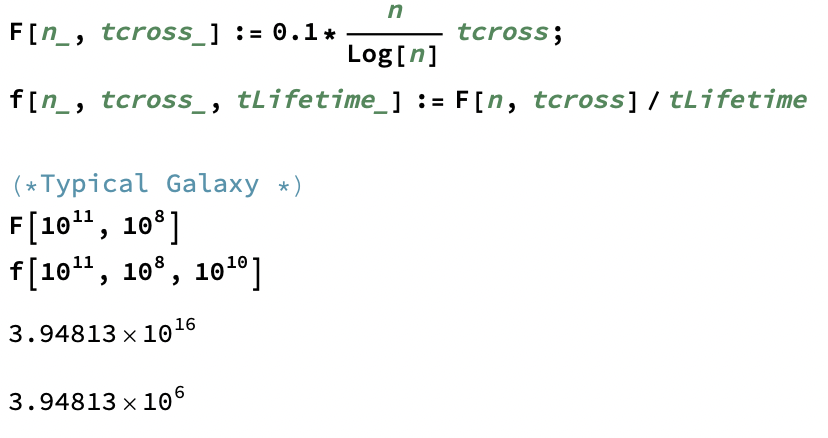 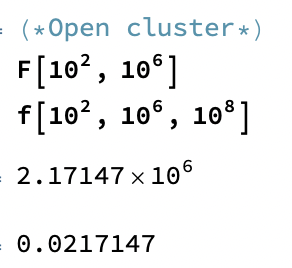 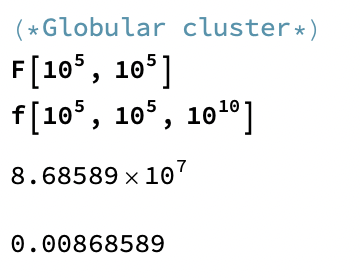 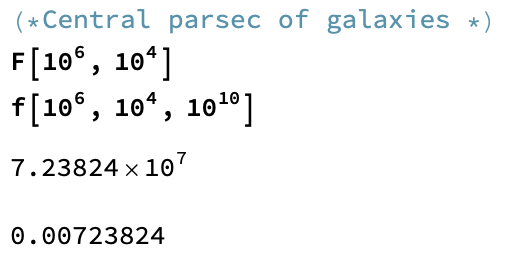 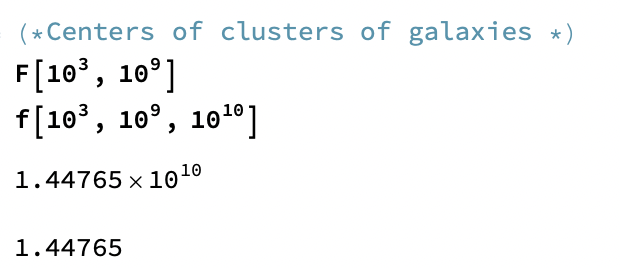 Classical Mechanics: Hamilton’s Equations of Motion
[Speaker Notes: https://math.stackexchange.com/questions/3799031/understanding-the-meaning-of-hamiltons-general-equation-of-motion

https://www.lehman.edu/faculty/dgaranin/Mechanics/Hamiltonian_mechanics.pdf]
Classical Mechanics: Hamilton’s Equations of Motion
Exercise: Write Hamilton’s Equations of Motion                                              in terms of the 




With the Poisson bracket,



Hamilton’s Equations become
Poisson Bracket
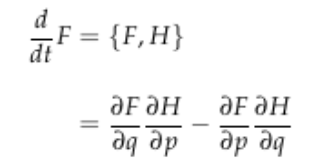 [Speaker Notes: https://math.stackexchange.com/questions/3799031/understanding-the-meaning-of-hamiltons-general-equation-of-motion]
Phase Space Distribution Function (cf. Binney & Tremaine Ch. 4.1)
The distribution function has the same value for a point represented  in any coordinate system
The Collisionless Boltzmann Equation (Binney & Tremaine Ch. 4.1)
Starting from the phase space continuity equation 
We may use the canonical Hamiltonian formalism to derive the Collisionless Boltzmann Eq. 


where                                                                                                               and     


So we have the Collisionless Boltzmann Eq. w./Hamiltonian 
Eliminating the Hamiltonian, the Collisionless Boltzmann Eq. is


.